Муниципальное казенное дошкольное образовательное учреждение Новосибирского района Новосибирской области детский сад «Золотая рыбка»
Создание речевого уголка
 во второй младшей группе 
№ 8 «Осьминожки».
Использование здоровьесберегающих технологии в реализации образовательной области «Речевое развитие»
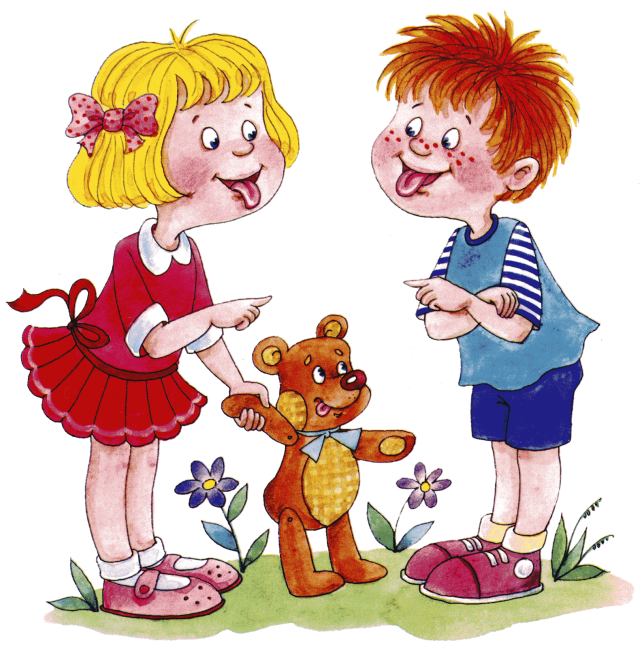 Воспитатели:

 Торгашина И.Г.
р. п   Краснообск, 2019
В нашей группе был создан 
«Речевой центр» :
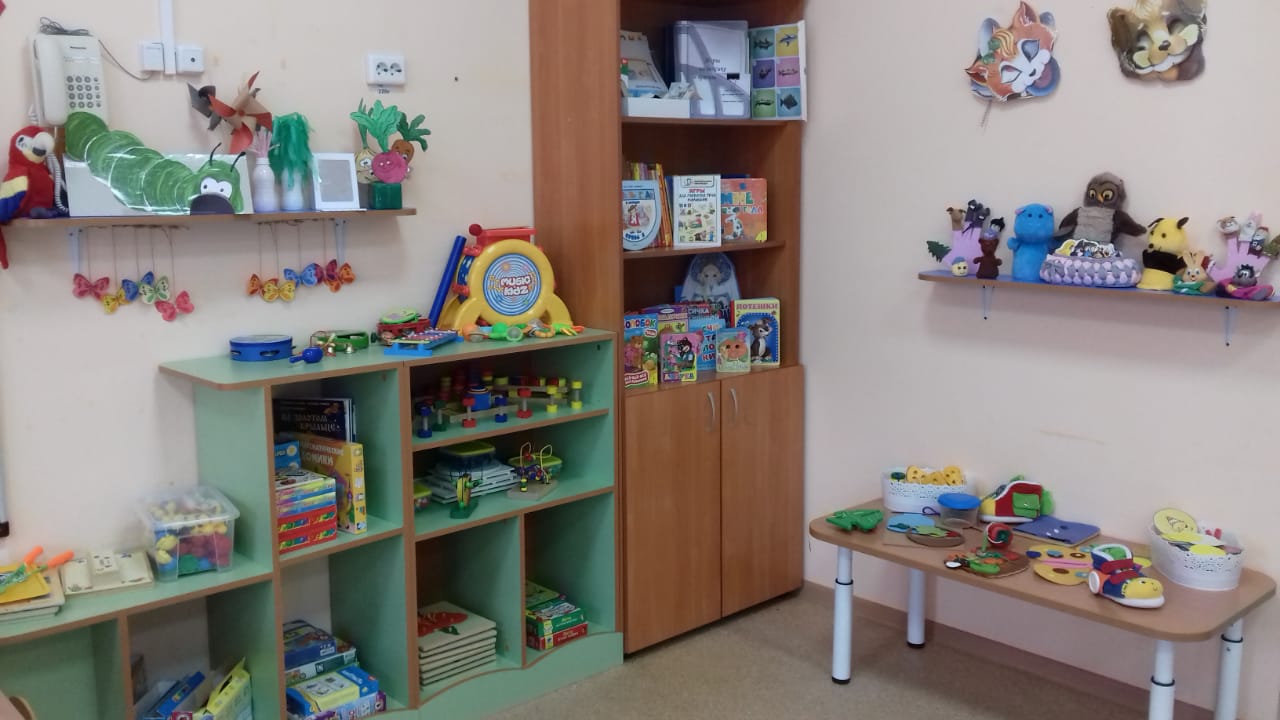 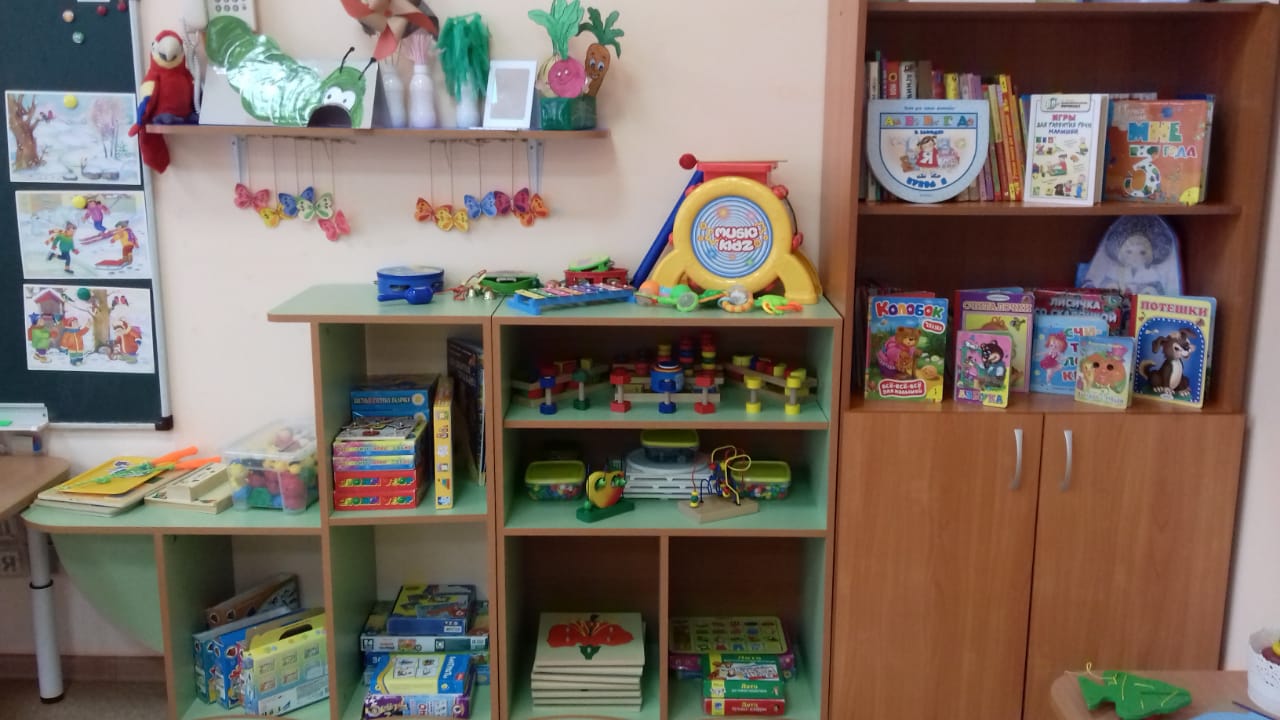 Библиотека группы:

На 1 полке – книги для детей

2 полка – книги, которые читают воспитатели детям 

3 полка – дидактический материал для работы с детьми
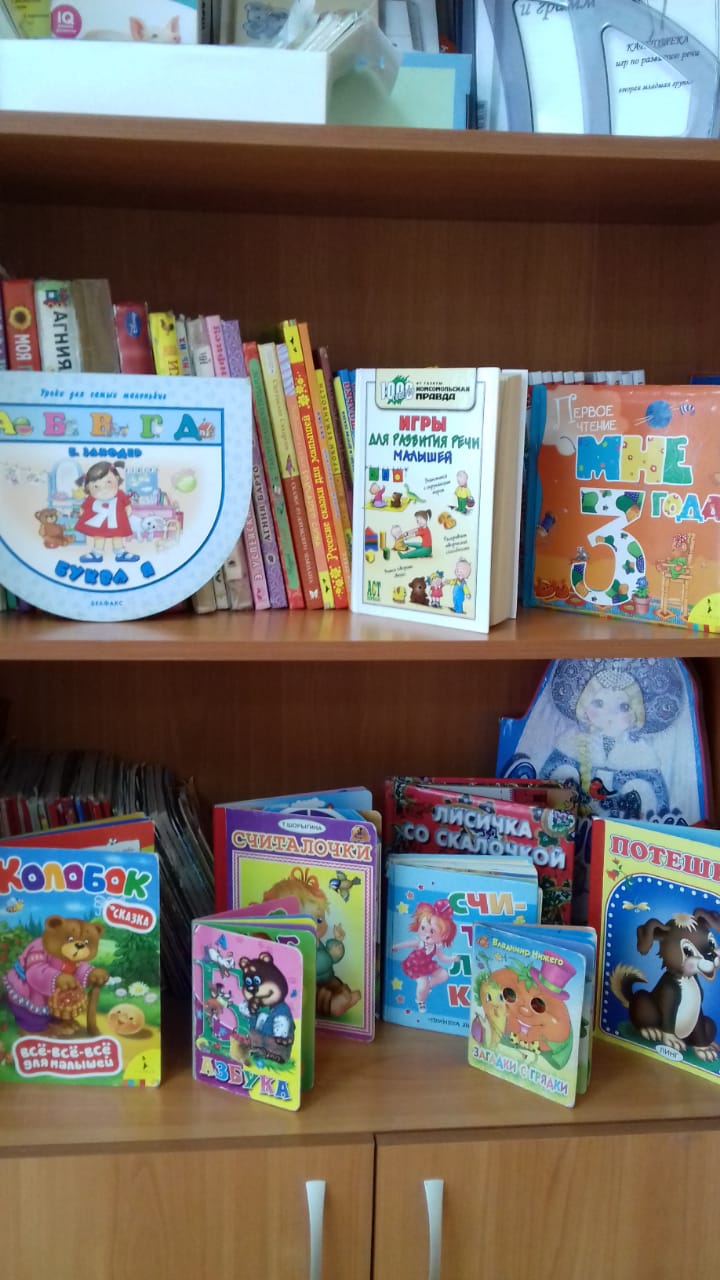 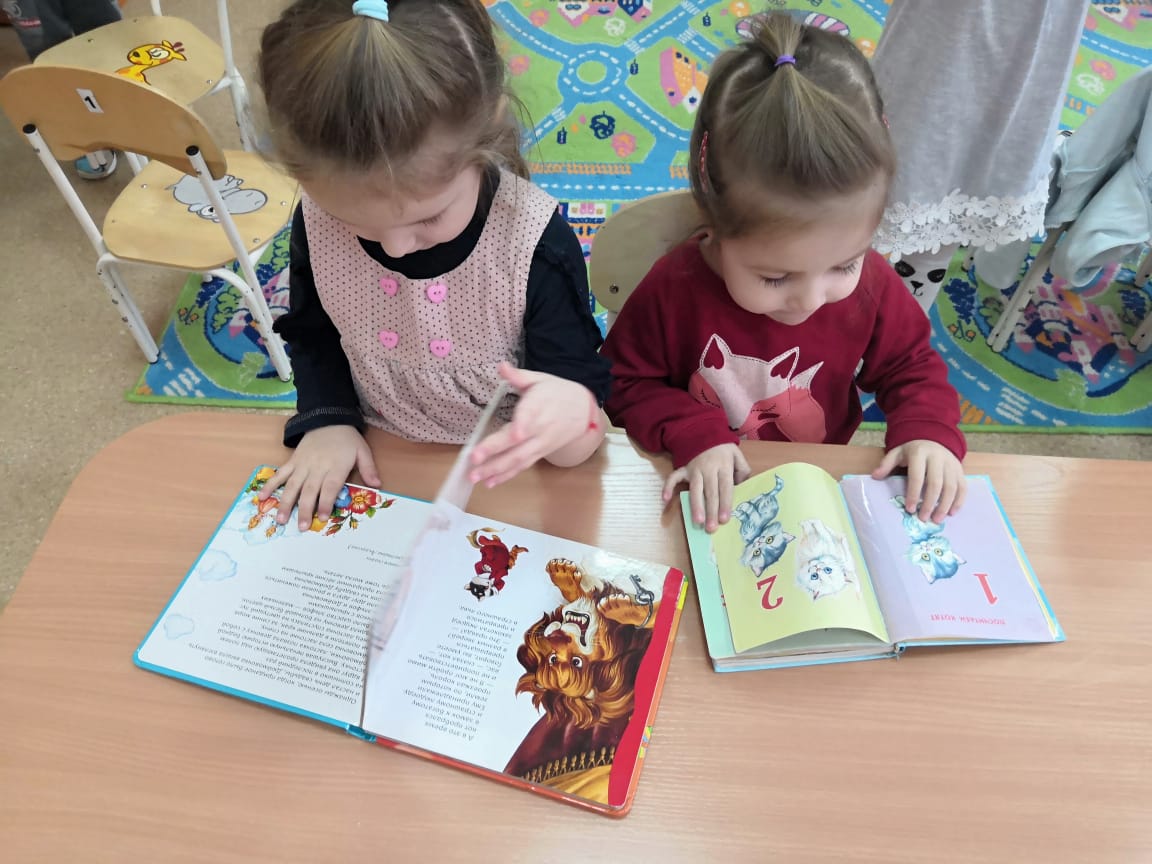 Картинки по лексическим темам:
с изображением характерных особенностей времен года; 

 предметами домашнего обихода;

 деталями предметов; 

с  изображением труда взрослых (повар готовит, няня убирает, мама шьет); 

 с изображением размера, цвета, качества предметов; 

домашние животные, дикие 
животные, животные с детёнышами, птицы, рыбы, деревья, цветы, овощи, фрукты, продукты 
питания, одежда, посуда, мебель, транспорт, предметы обихода;

 с изображением действий (ложится спать, садится, одевается, гуляет, подметает, моет, 
гладит т.д.).
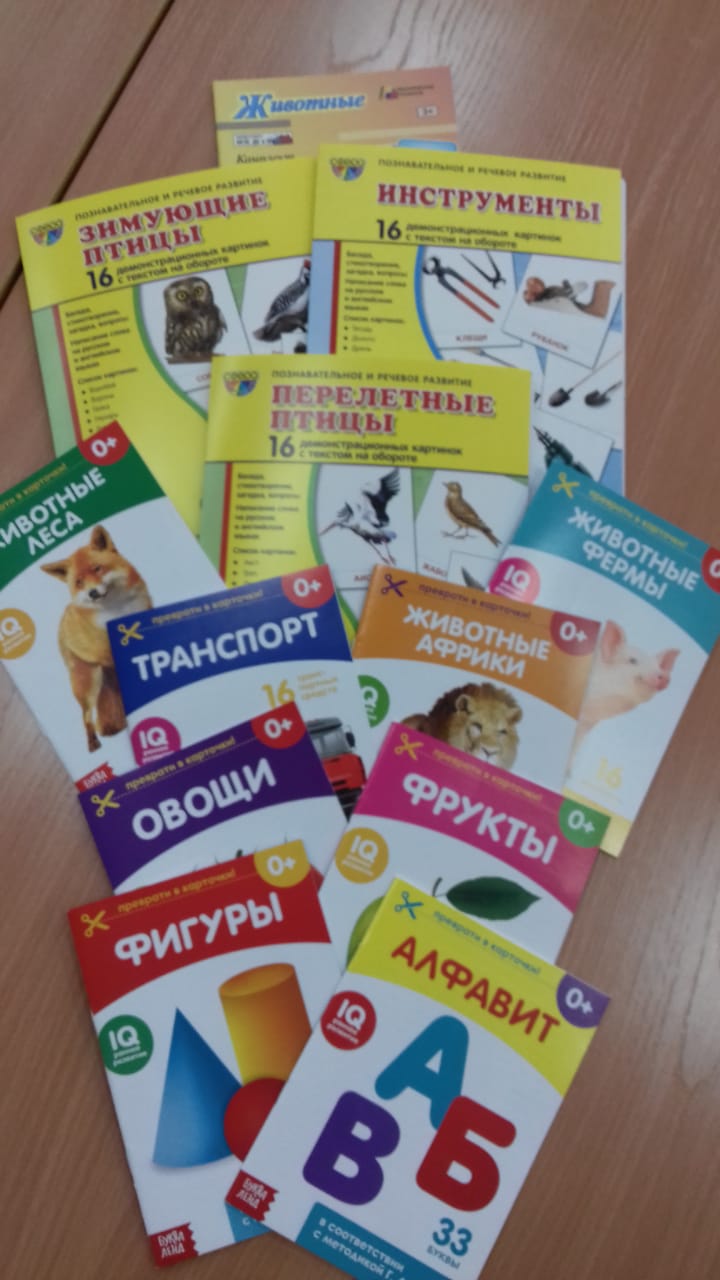 Дидактические игры
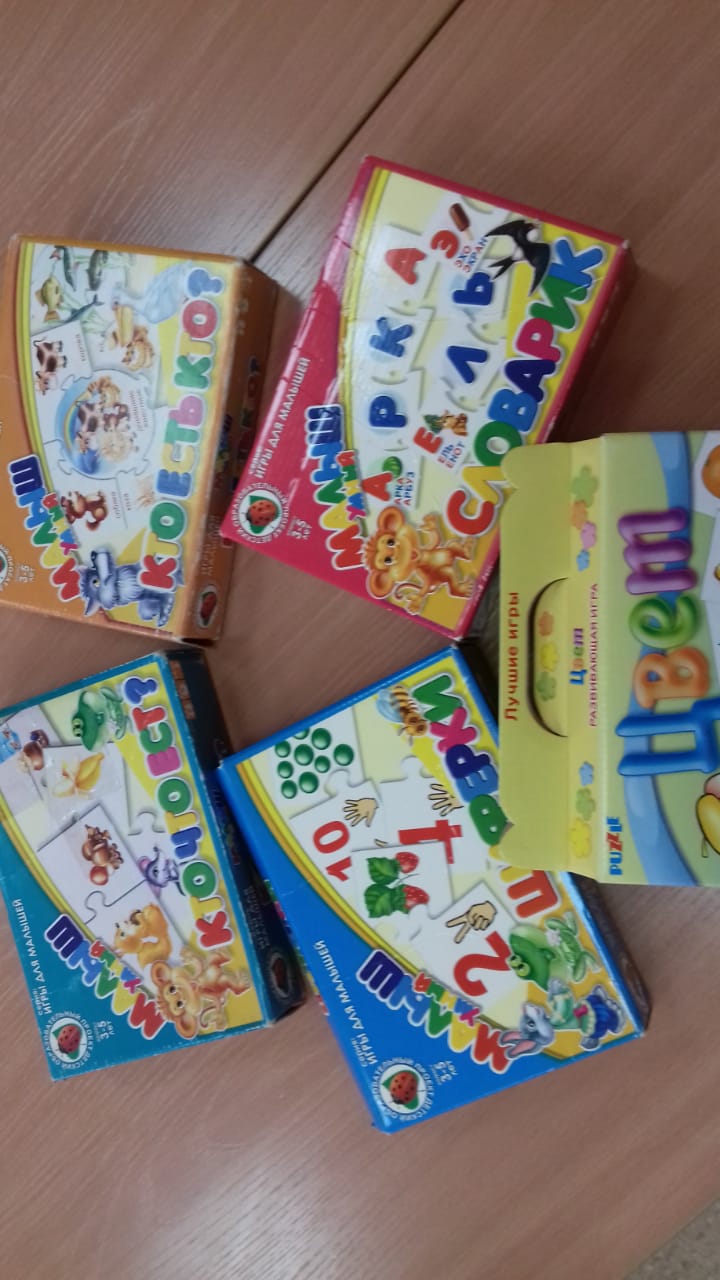 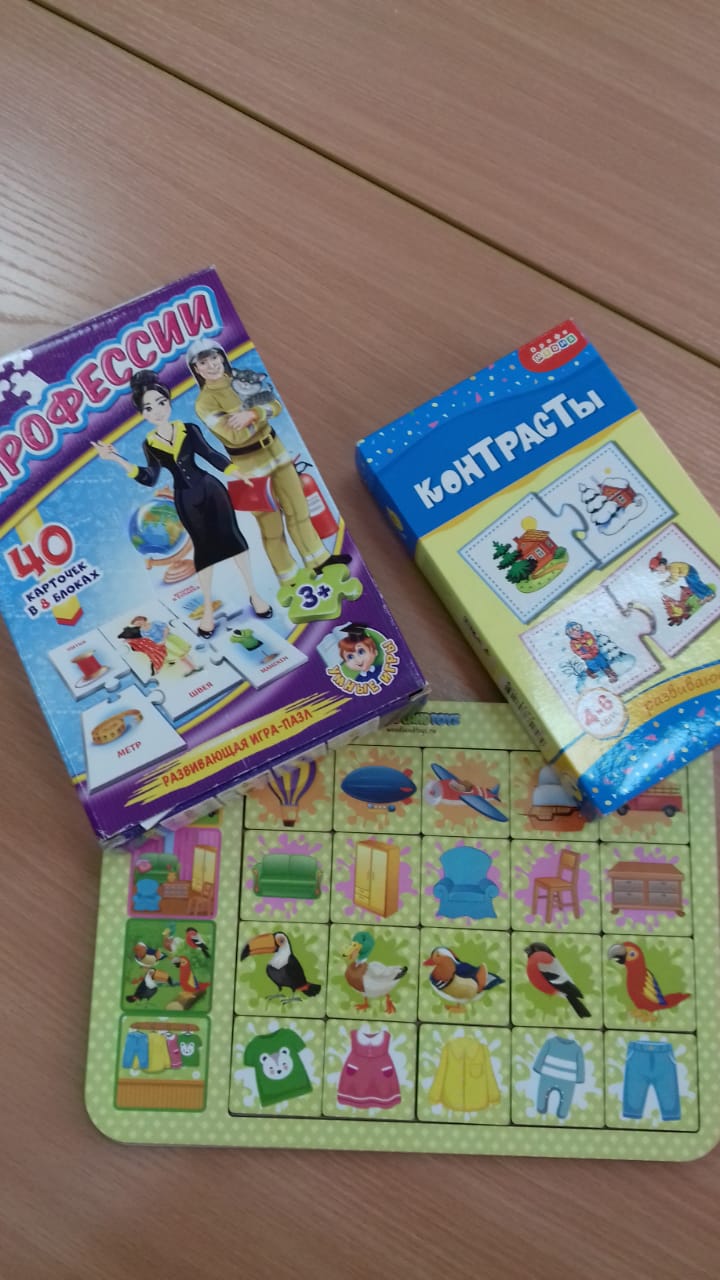 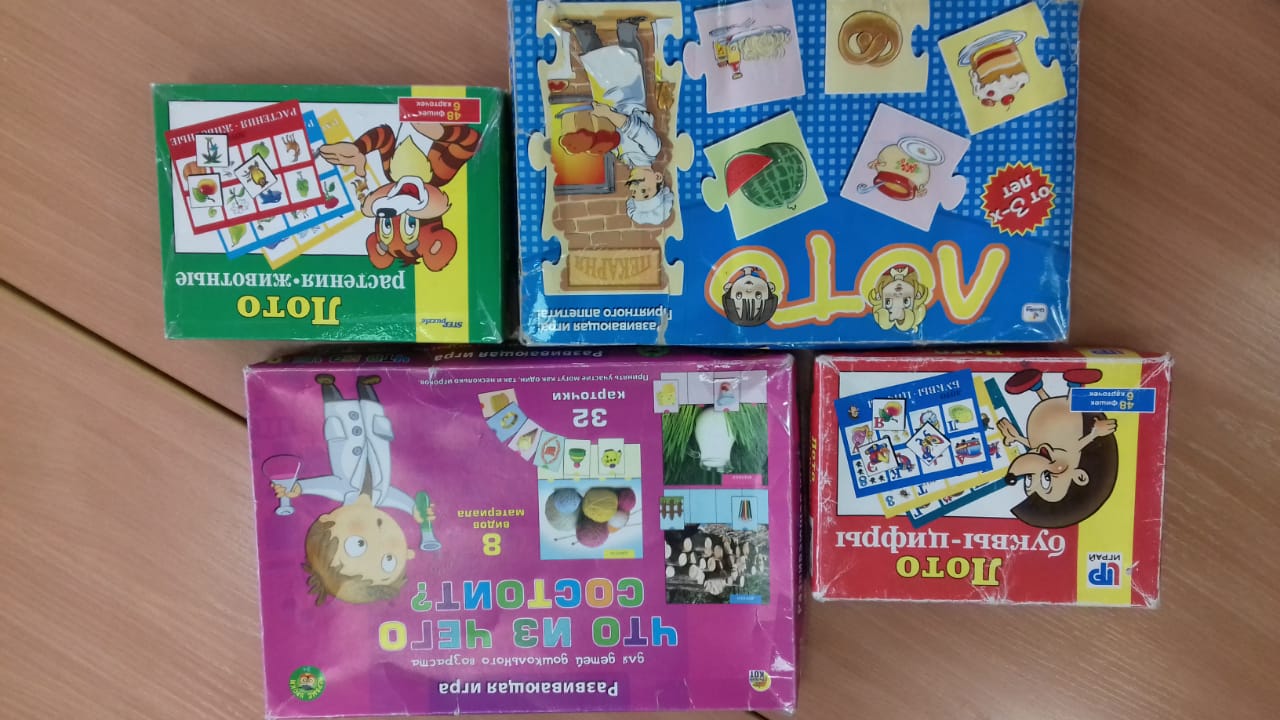 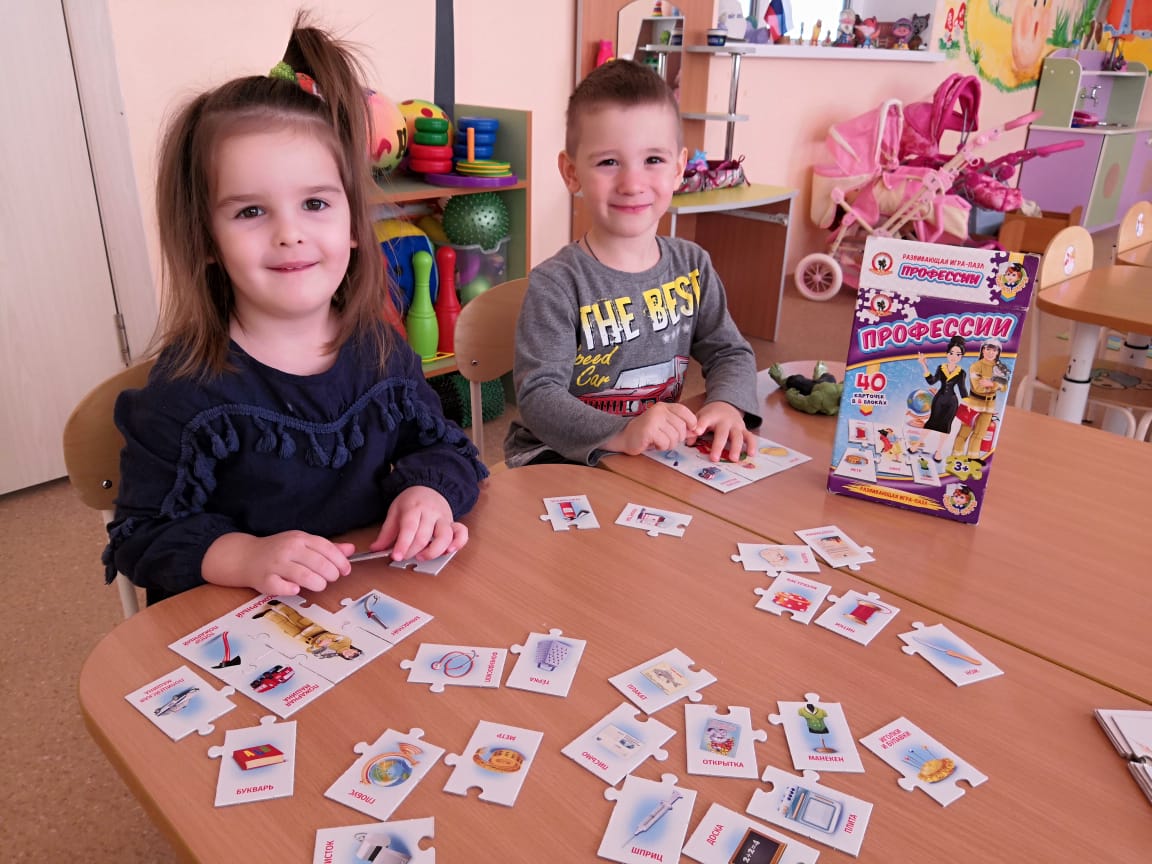 Настольно-печатные игры
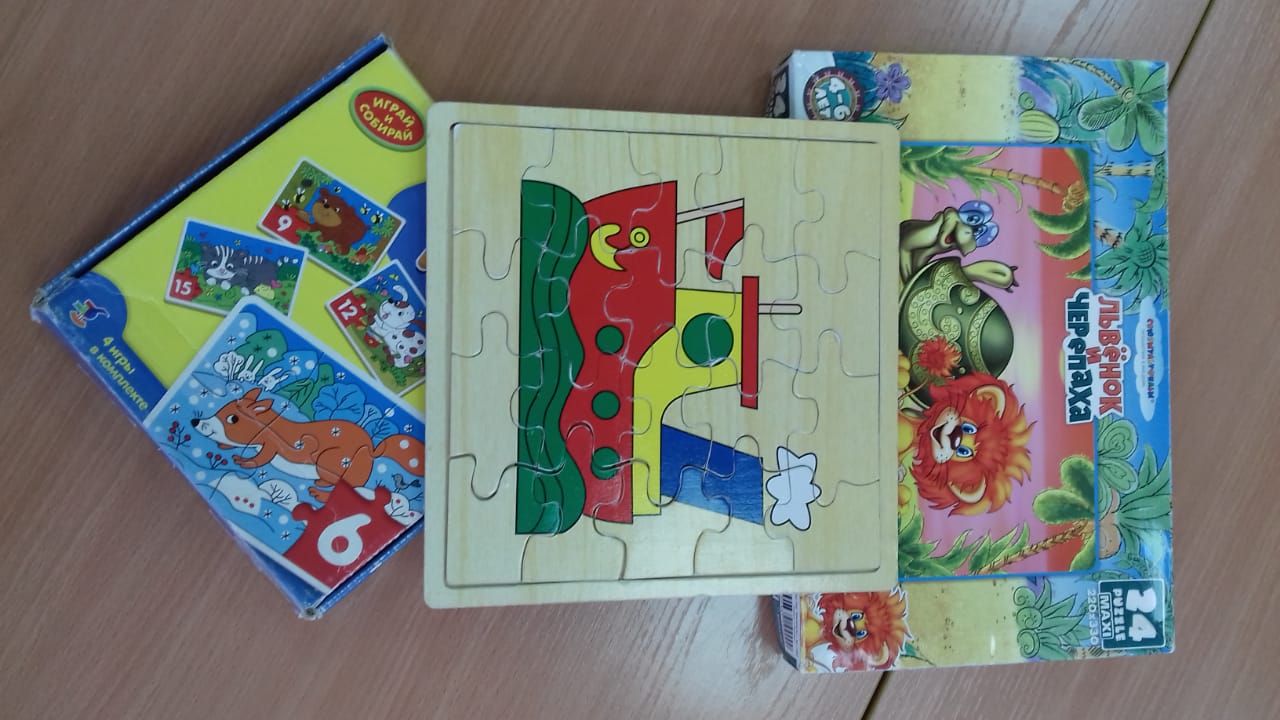 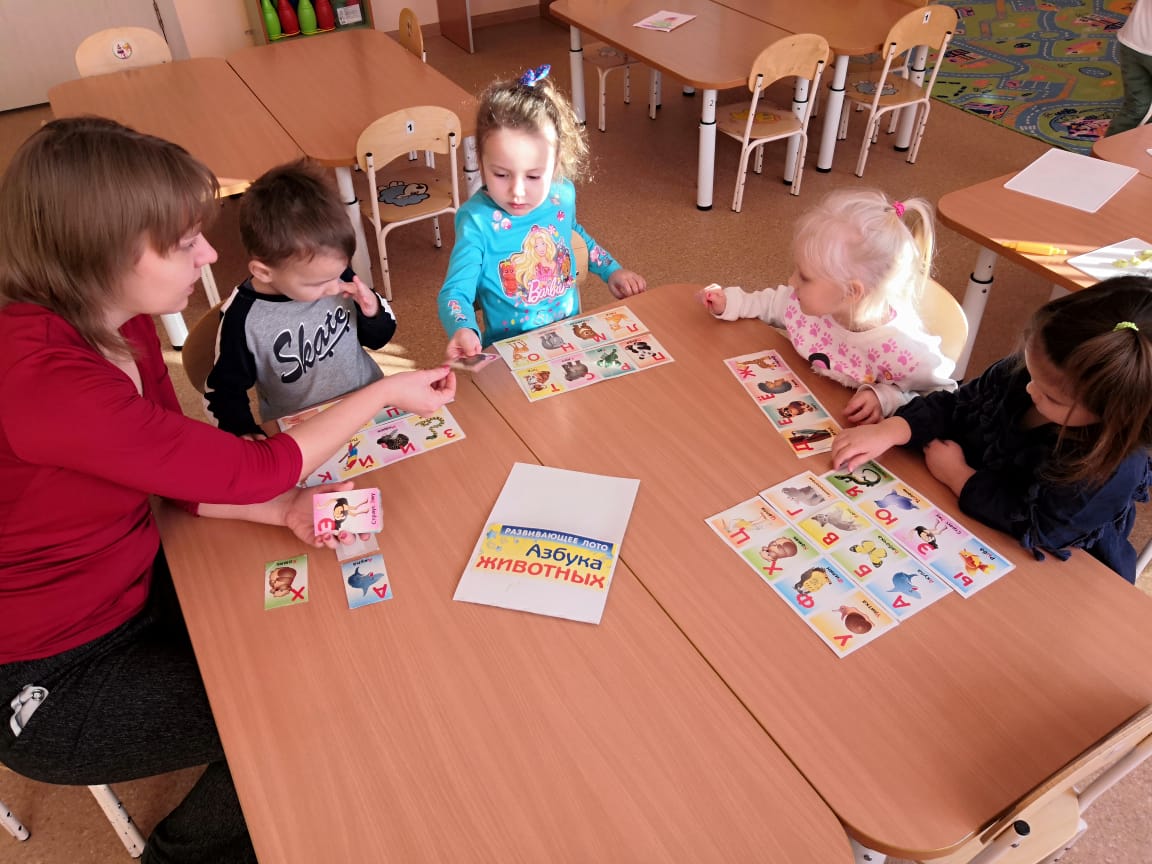 Математический центр
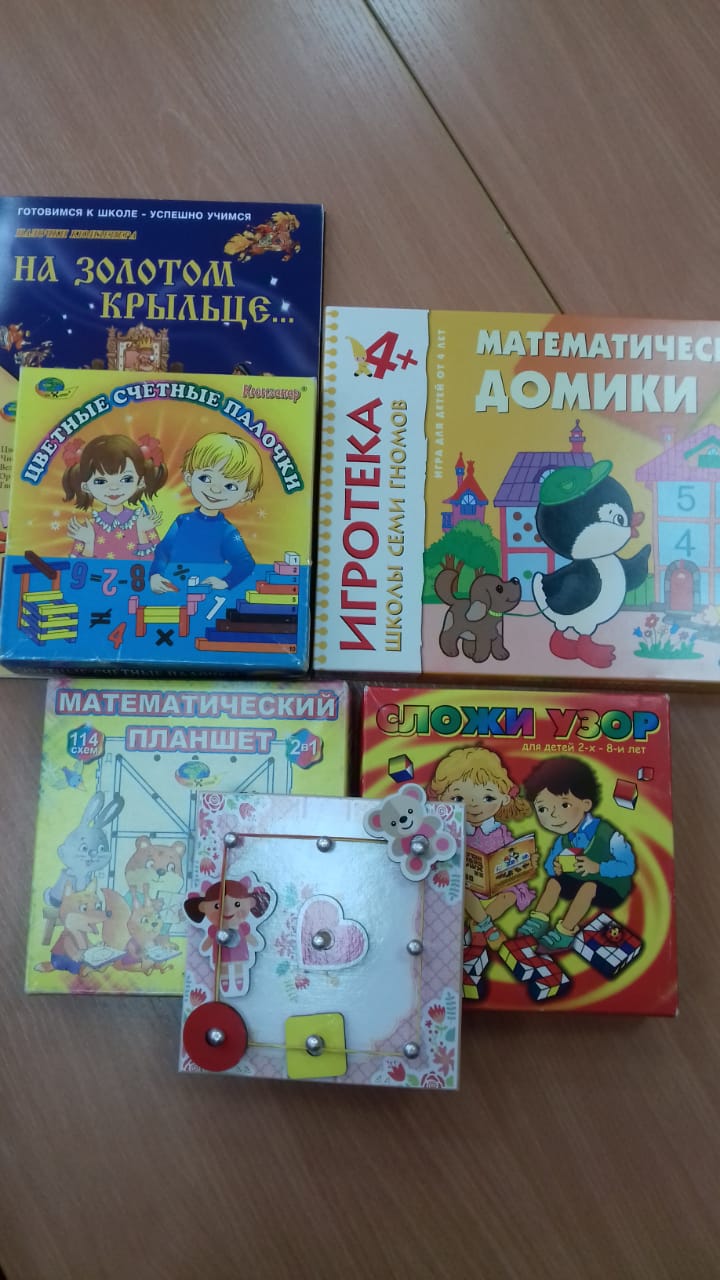 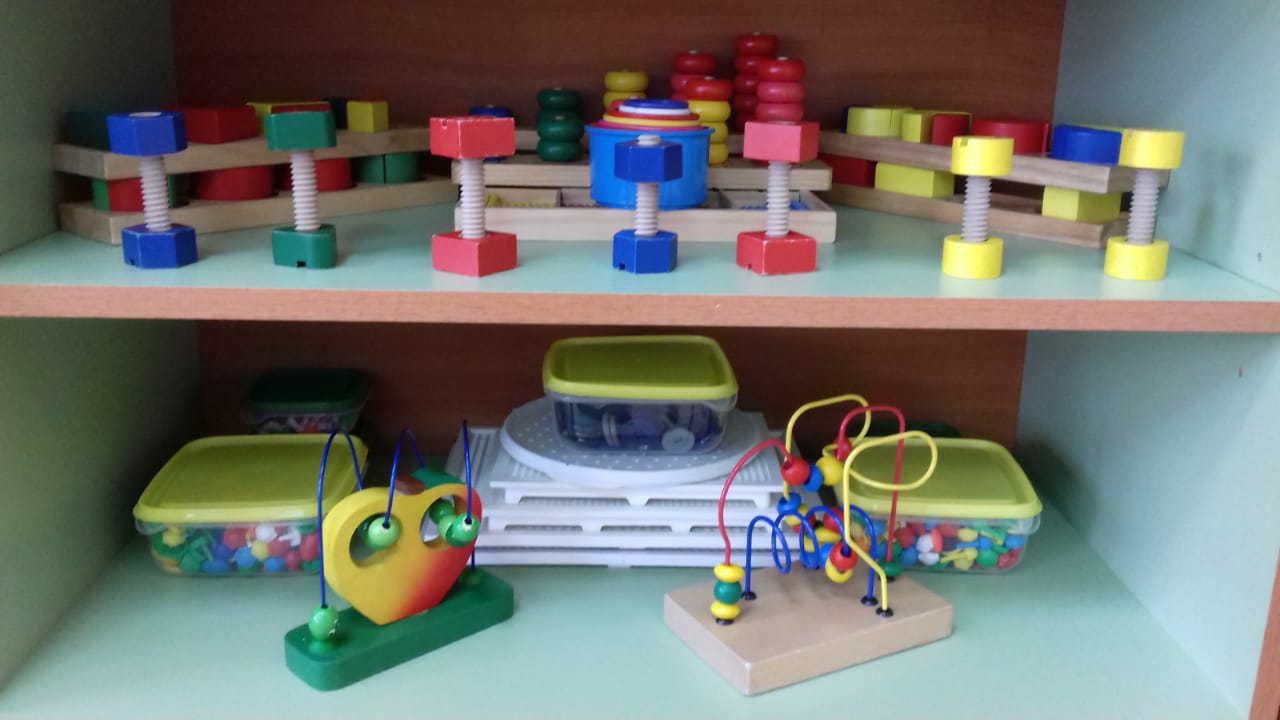 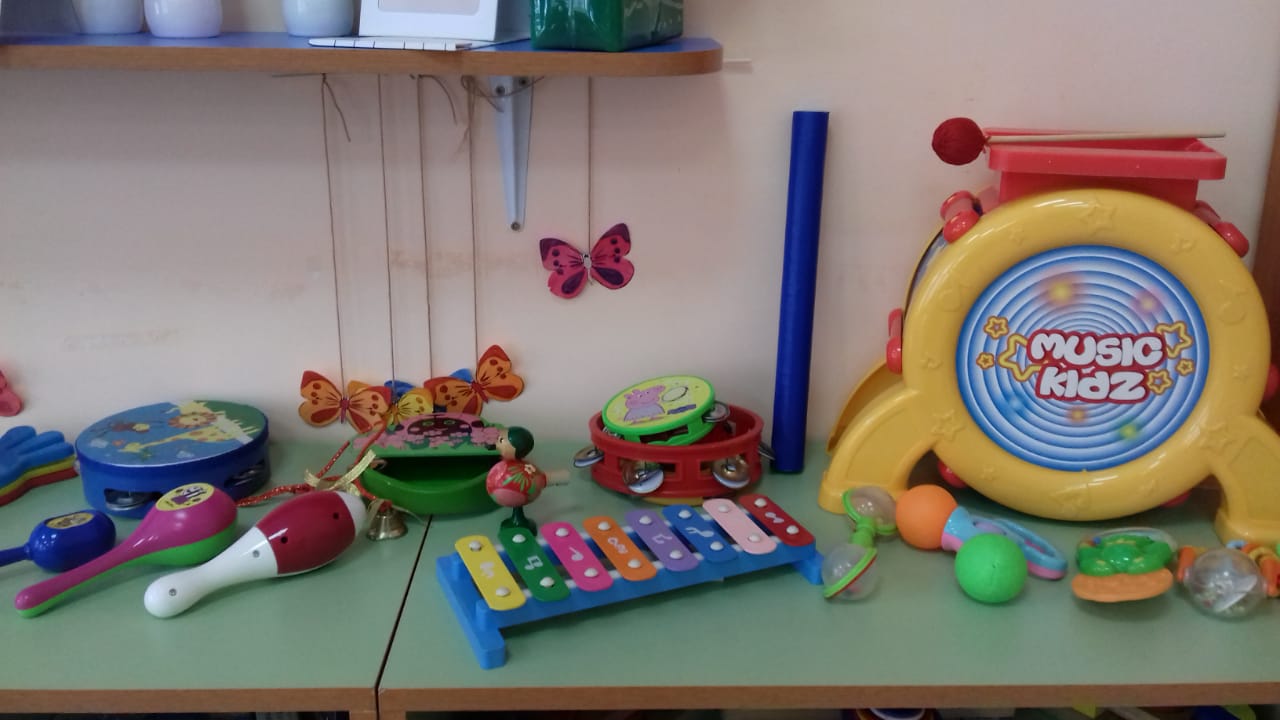 Музыкальный центр
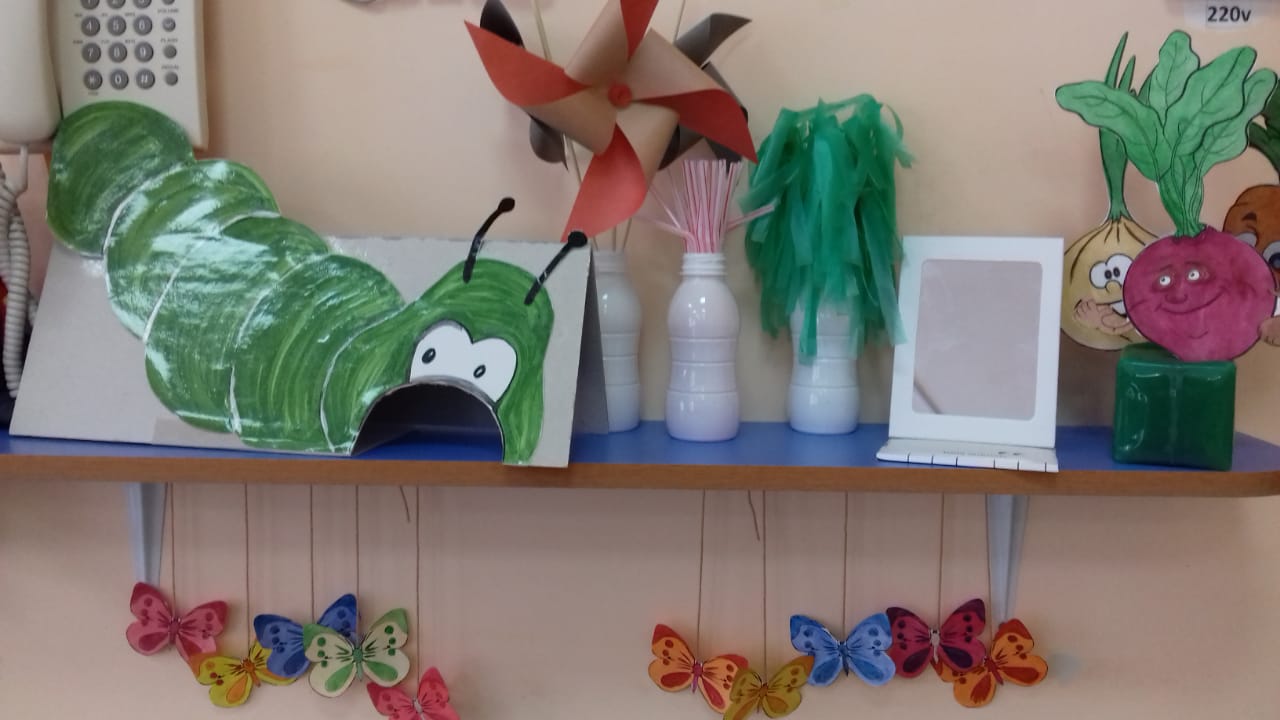 Игры для развития дыхания
Игры для развития мелкой моторики
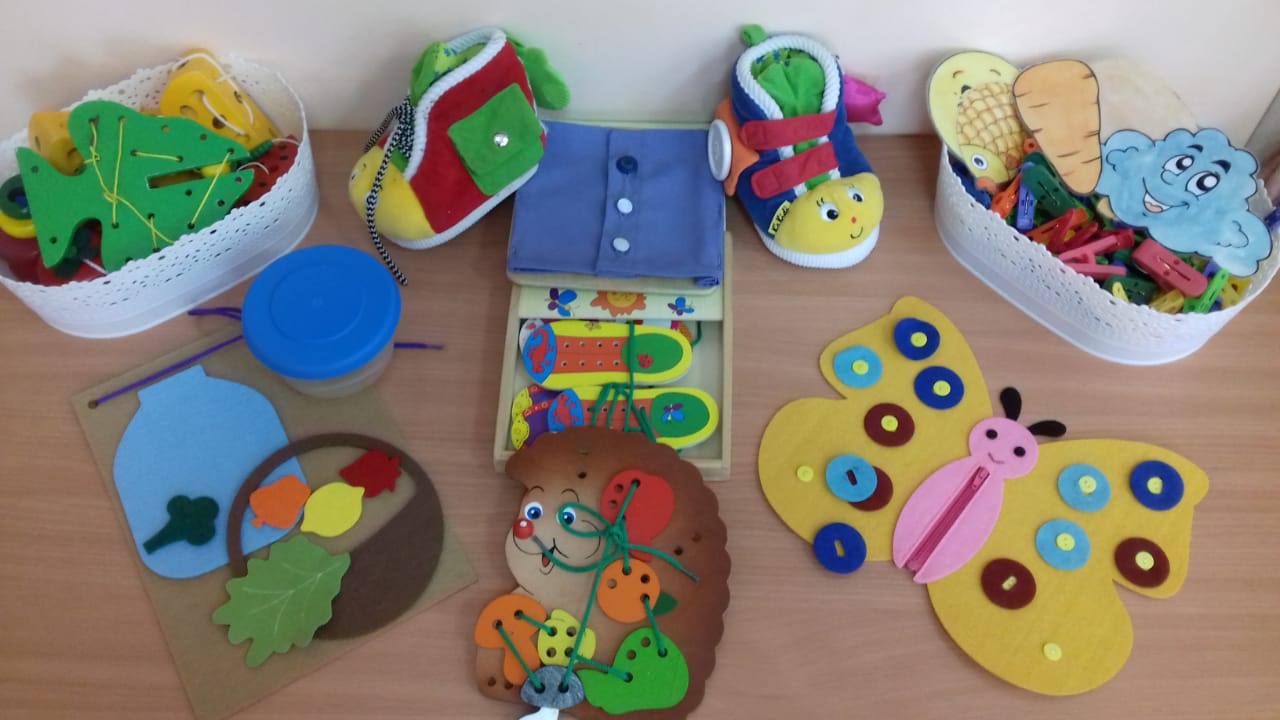 ПАЗЛЫ и ВКЛАДЫШИ
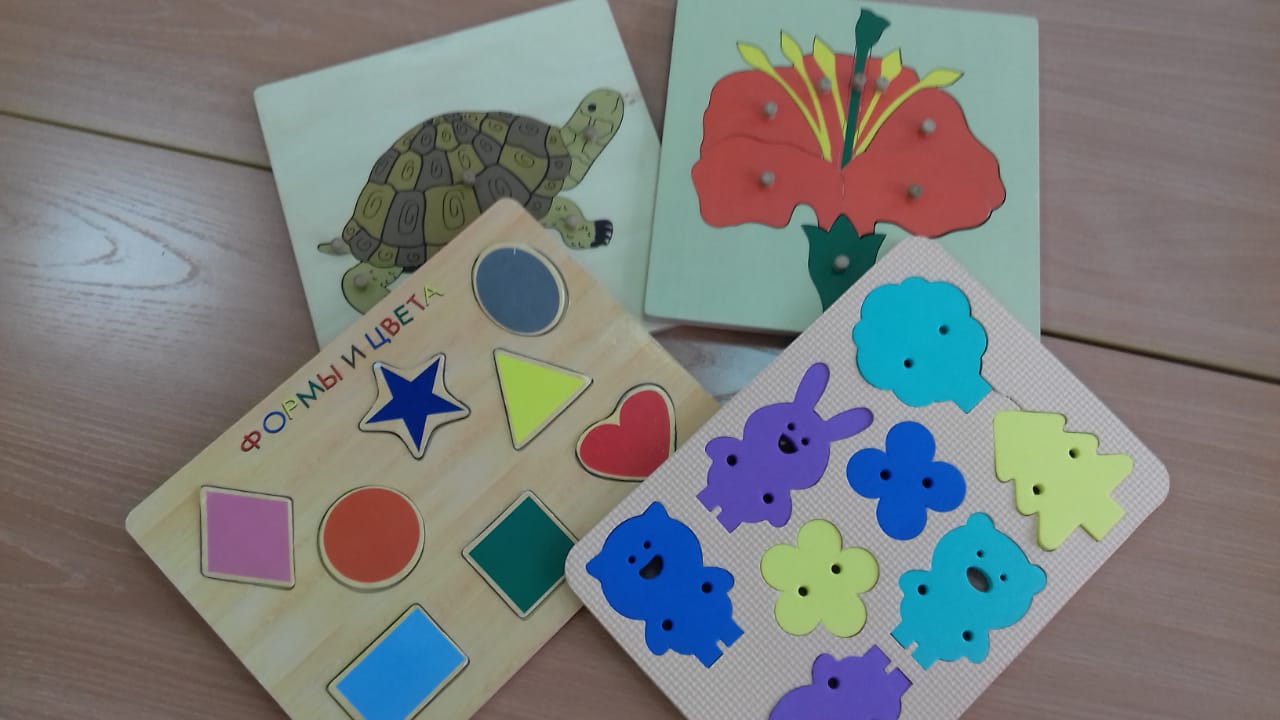 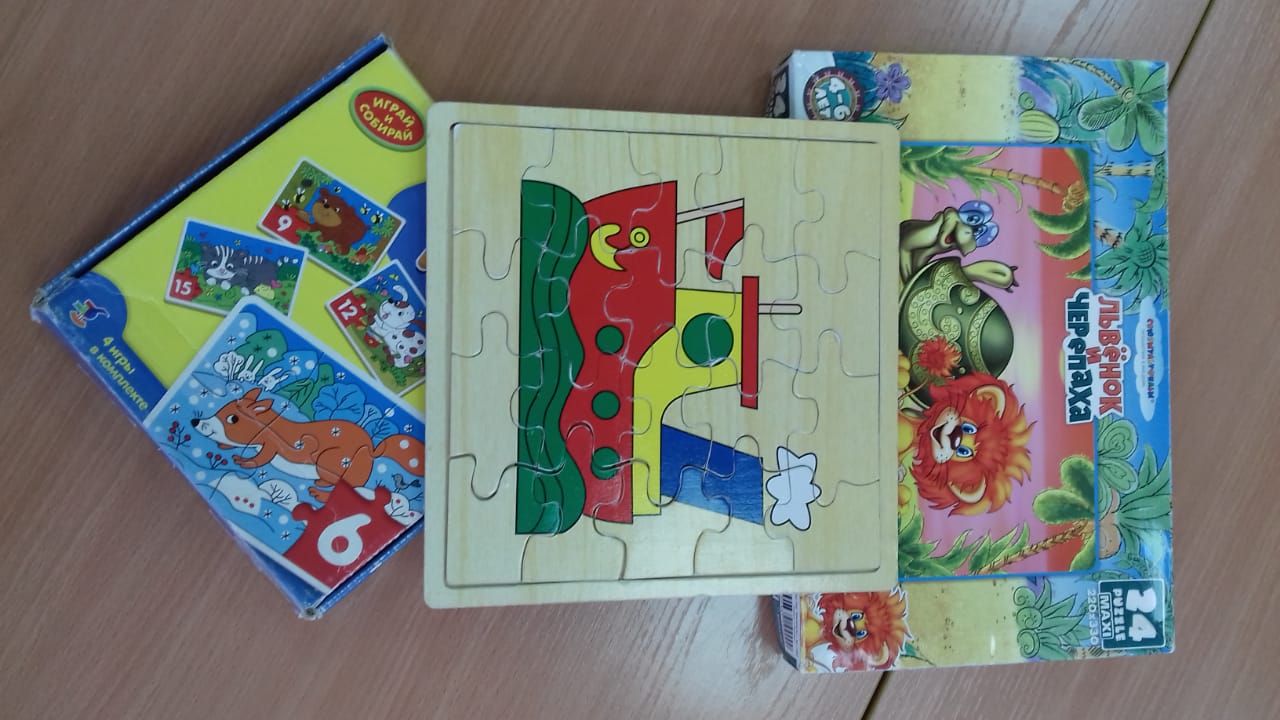 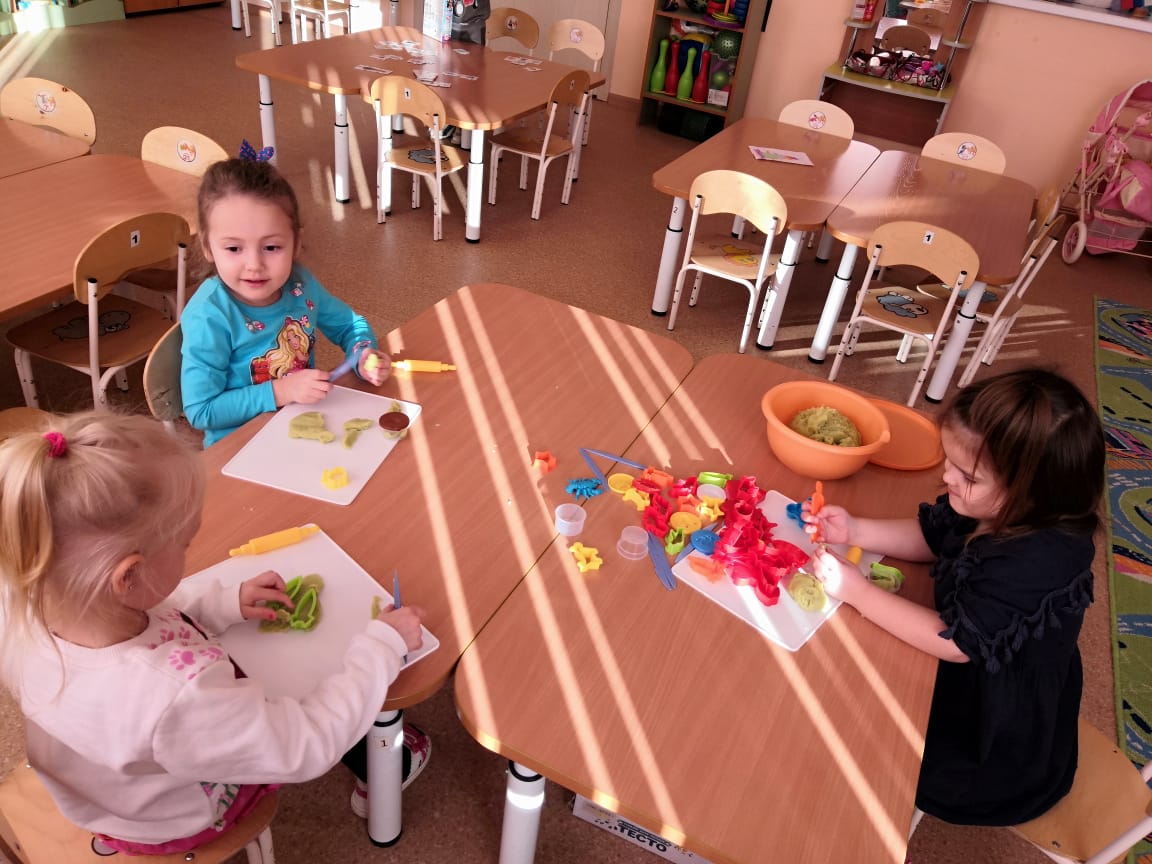 РАЗВИТИЕ МЕЛКОЙ МОТОРИКИ. ЛЕПКА ИЗ СОЛЕННОГО ТЕСТА
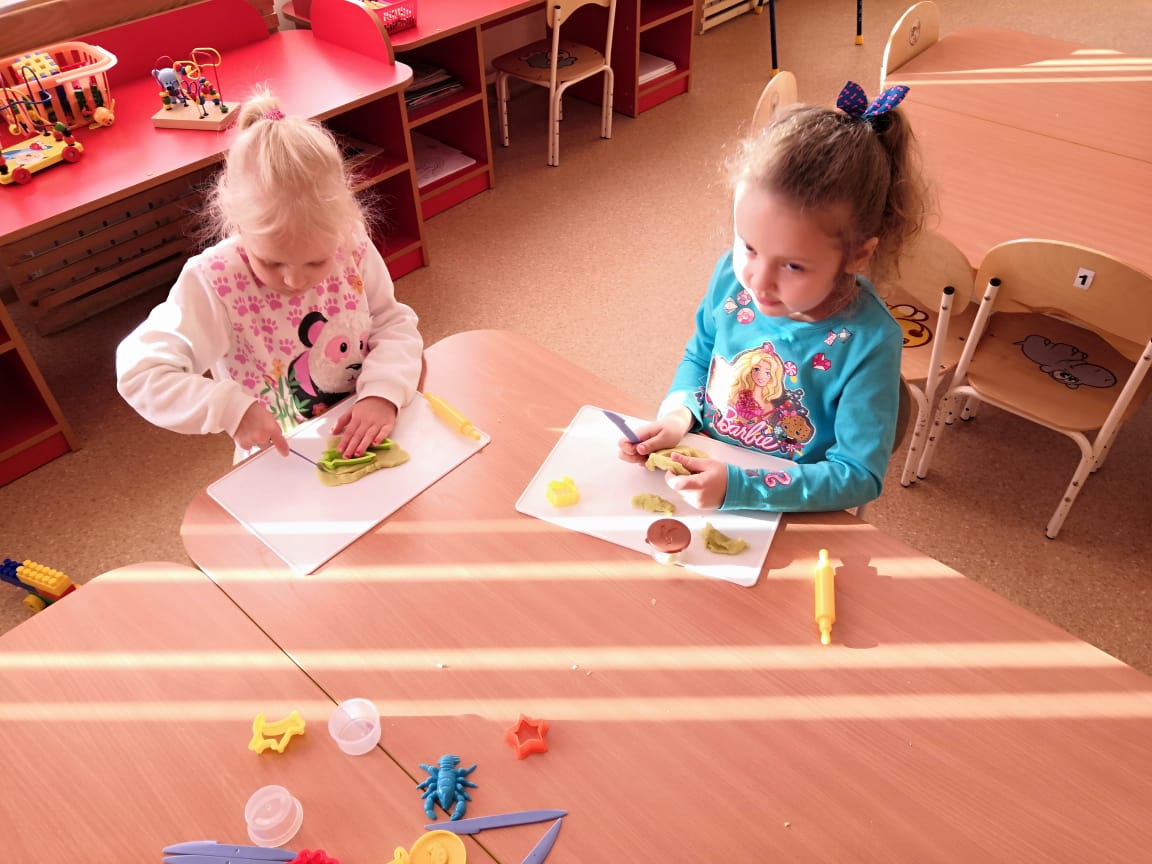 Театр
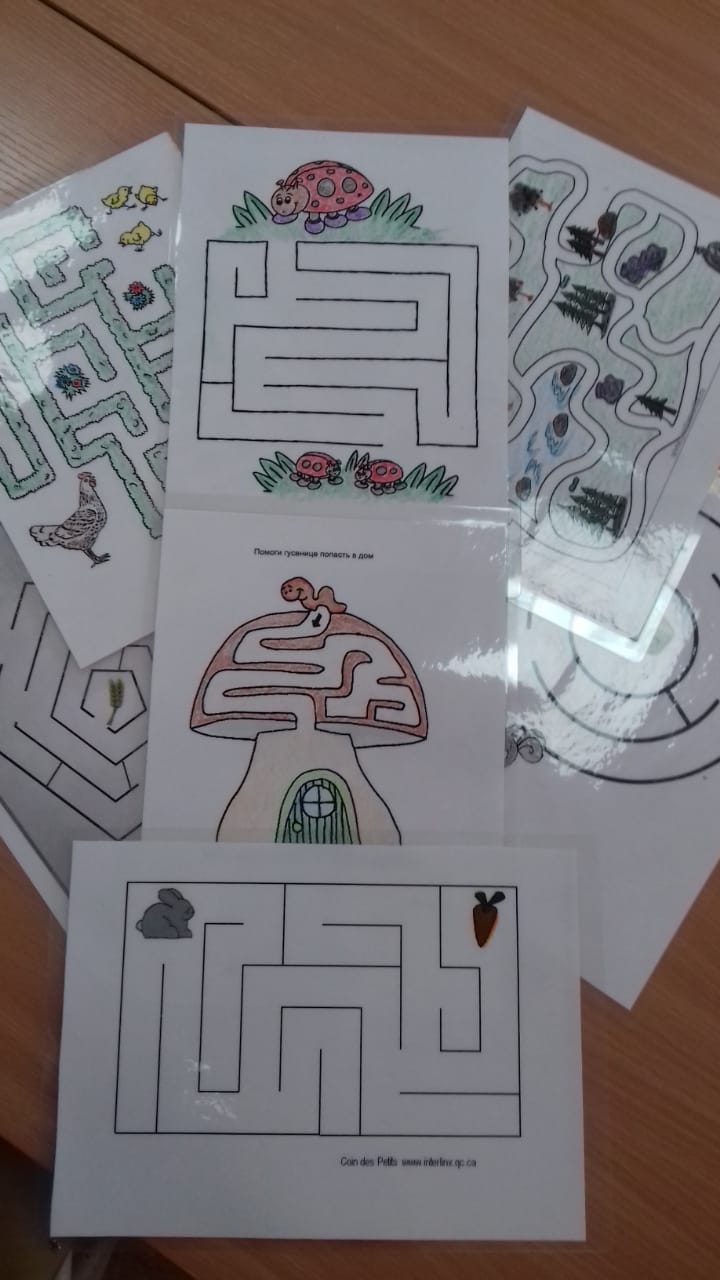 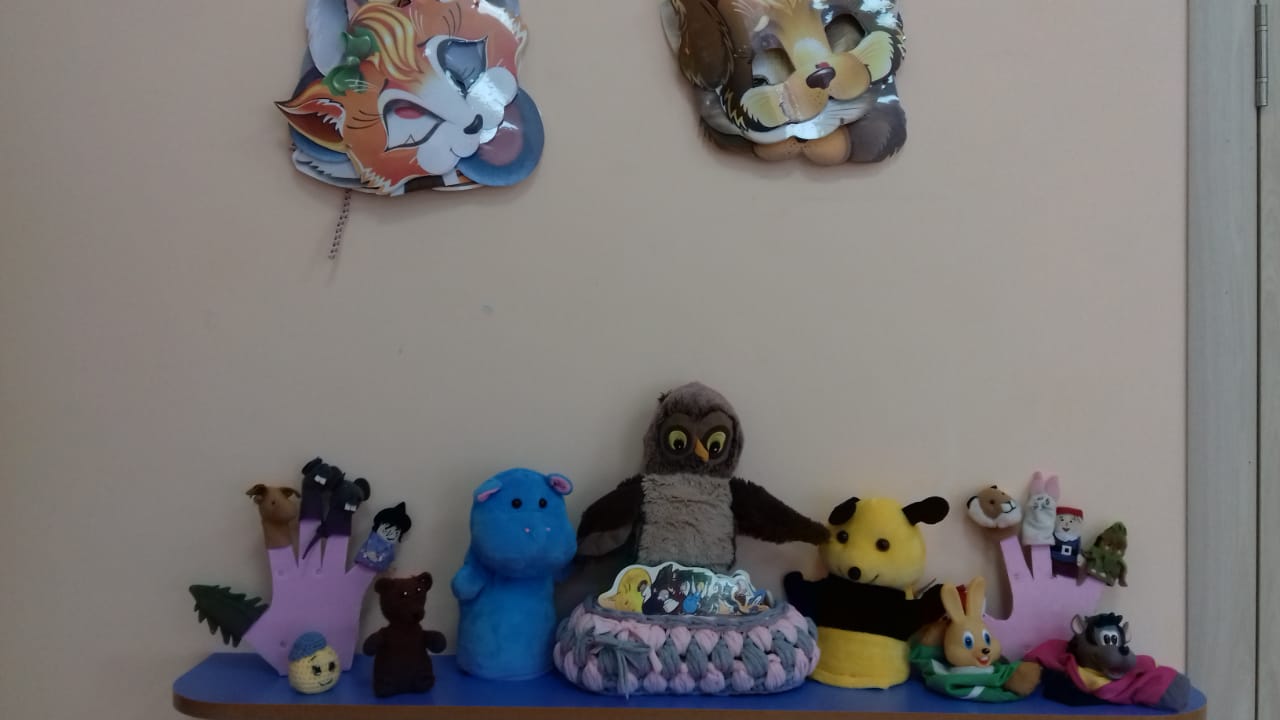 ЛАБИРИНТЫ